Направление «Воспитание и социализация обучающихся»
Проблема
Несоответствие используемых в практике школ подходов к организации воспитательного процесса новым тенденциям, заложенным в рабочей программе воспитания.
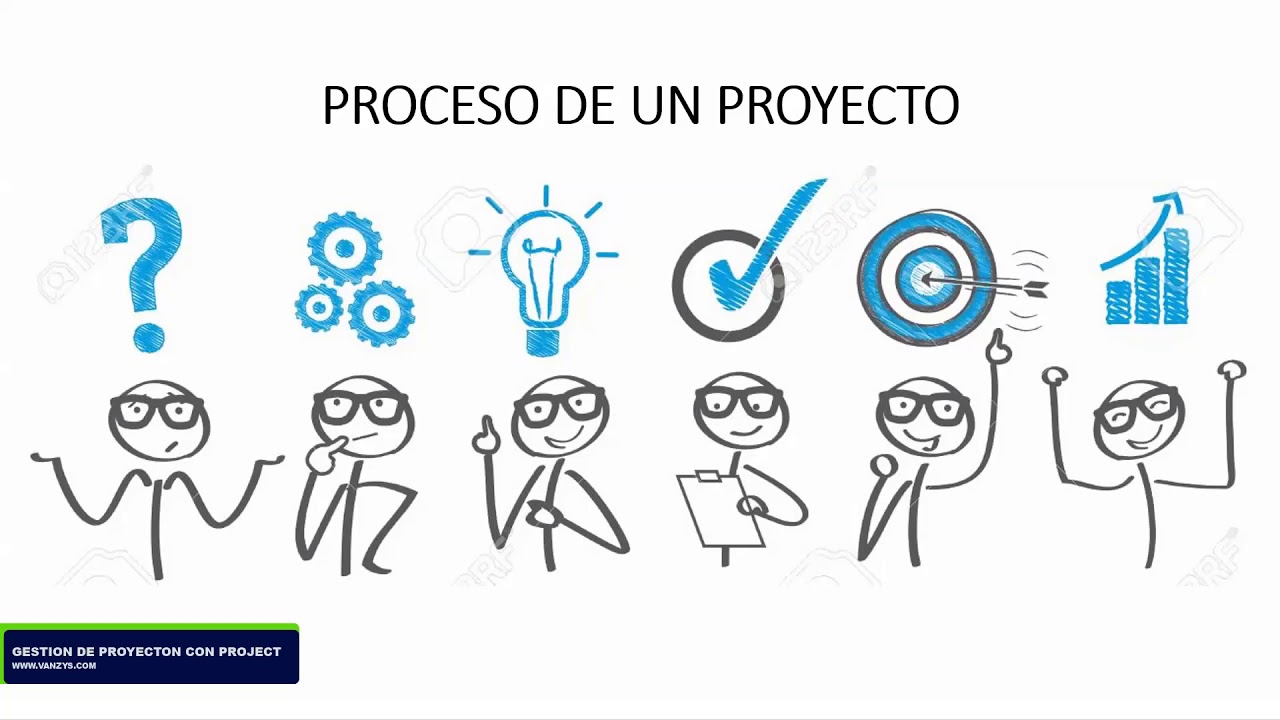 Задачи:
Организовать качественное методическое сопровождение обновления воспитательного процесса.
Разработать единые подходы к оценке качества ВР.
Обеспечить качественный запуск новых форм и технологий воспитания: курса ВД «Разговоры о важном», церемонии поднятия (спуска) государственного флага РФ.
1. Организовать качественное методическое сопровождение обновления воспитательного процесса
1. Организовать качественное методическое сопровождение обновления воспитательного процесса
2. Разработать единые подходы к оценке качества ВР
3. Обеспечить качественный запуск новых форм и технологий воспитания: курса ВД «Разговоры о важном», церемонии поднятия (спуска) государственного флага РФ.
СПАСИБО!